Всероссийская конференция
 по экологическому образованию
Методический марафон как форма поддержки педагогов в вопросах реализации концепции экологического образования.
Никитина Ольга Серафимовна,
 Селиверова Надежда Викторовна
старшие воспитатели МАДОУ№ 38 г.Томск
Концепция экологического образования в системе общего образования.
«Экологическое образование становится платформой образования в интересах устойчивого развития – генеральной гуманитарной стратегии человечества в XXI веке».
 «…Дошкольное образование закладывает основы первичной эколого-культурной грамотности ребенка, ценностные экологические (экоцентрические установки. Реализуются задачи нравственно-экологического воспитания».
Методический  марафон  - как универсальная форма повышения профессиональной компетентности педагога.
Сделай шаг и дорога появится сама собой. 
Стив Джобс.
Принципы проведения методического марафона.
Преимущество деятельного компонента над информативным.
 Преимущество активных форм над пассивными.
 Преимущество поисковых и творческих методов перед репродуктивными.
 Преимущество субъектности в образовании через личностно -ориентированный подход над трансляцией знаний.
Отбор информации источником, которой является научное знание.
Мотивационный этап.
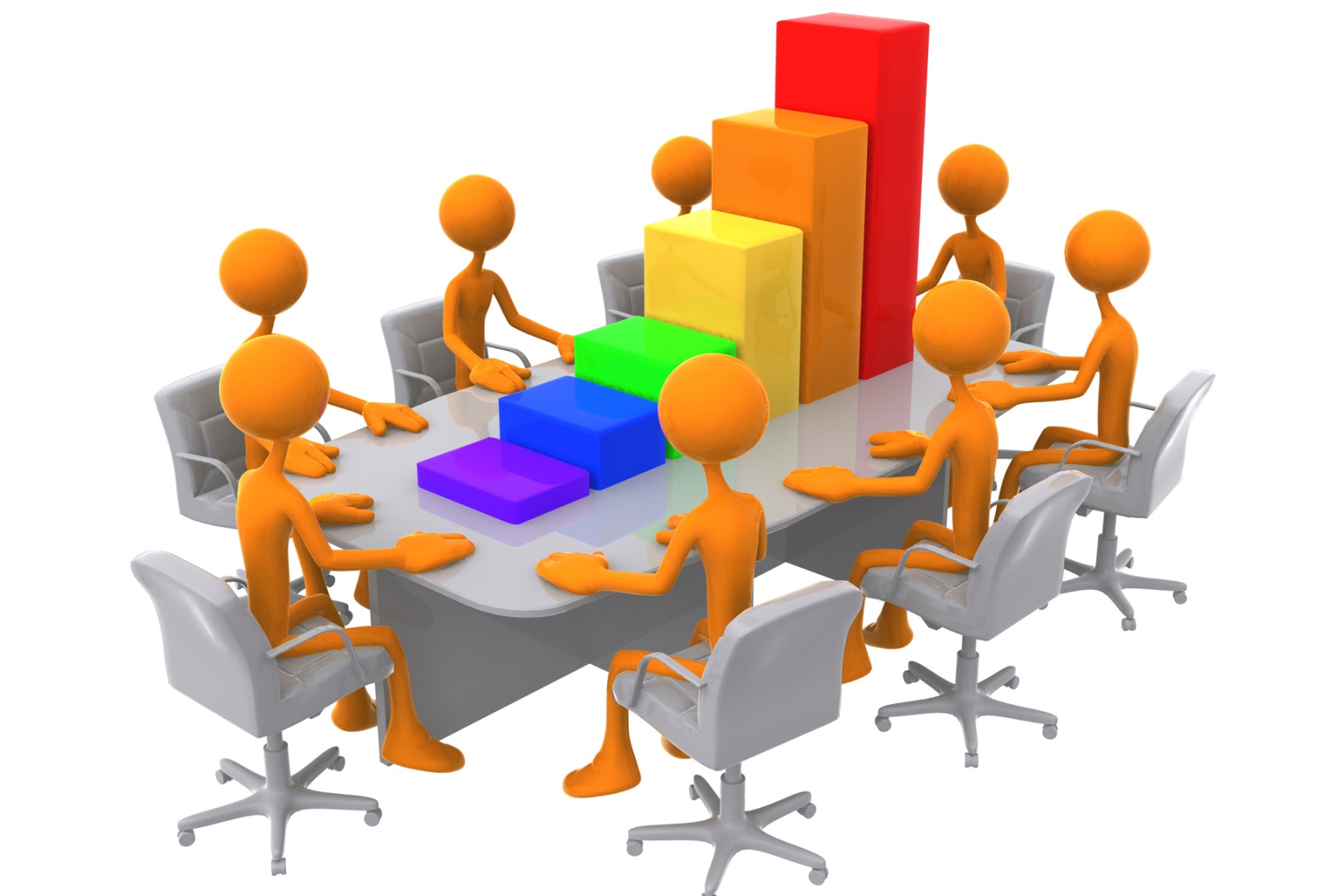 Принятие идей и смыслов образования для устойчивого развития и осознание необходимости включения в образовательный процесс лично каждым педагогом как необходимого условия для формирования предпосылок  экологической культуры воспитанников.
Организационно-дискуссионный этап.
Круглый стол «Педагогический круговорот»









                                                                  Круглый стол «Образование как элемент культуры»
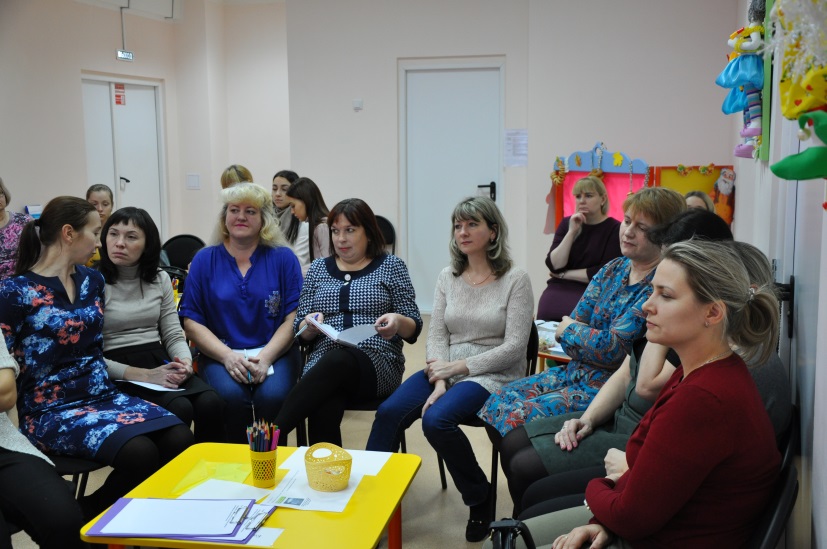 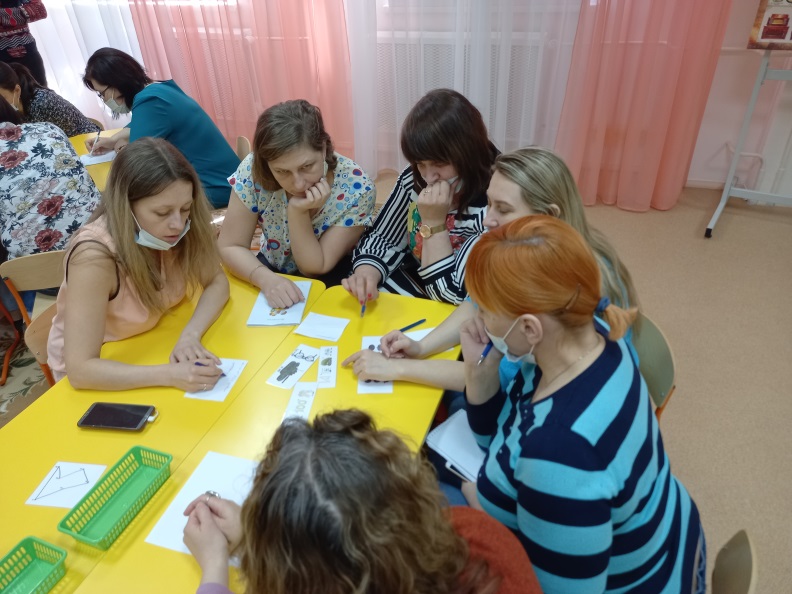 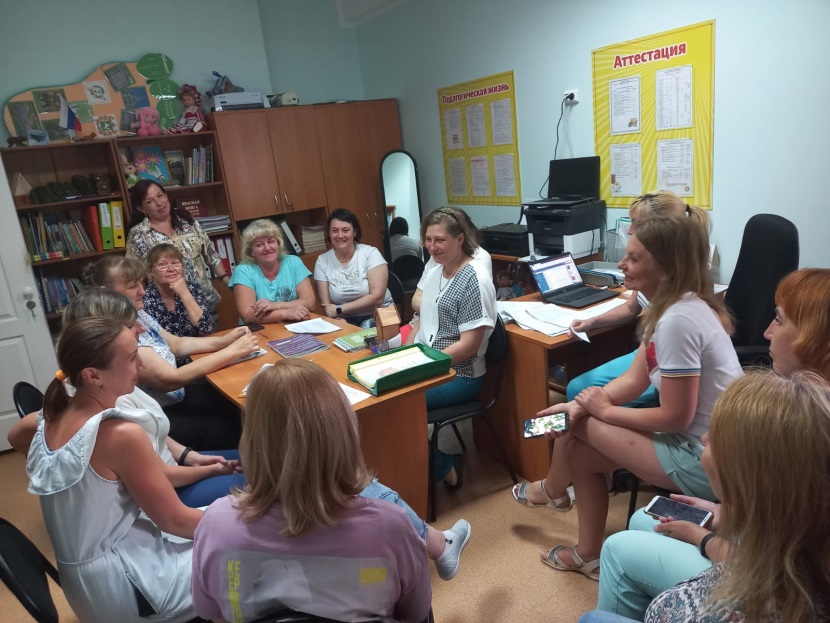 Содержательный этап.
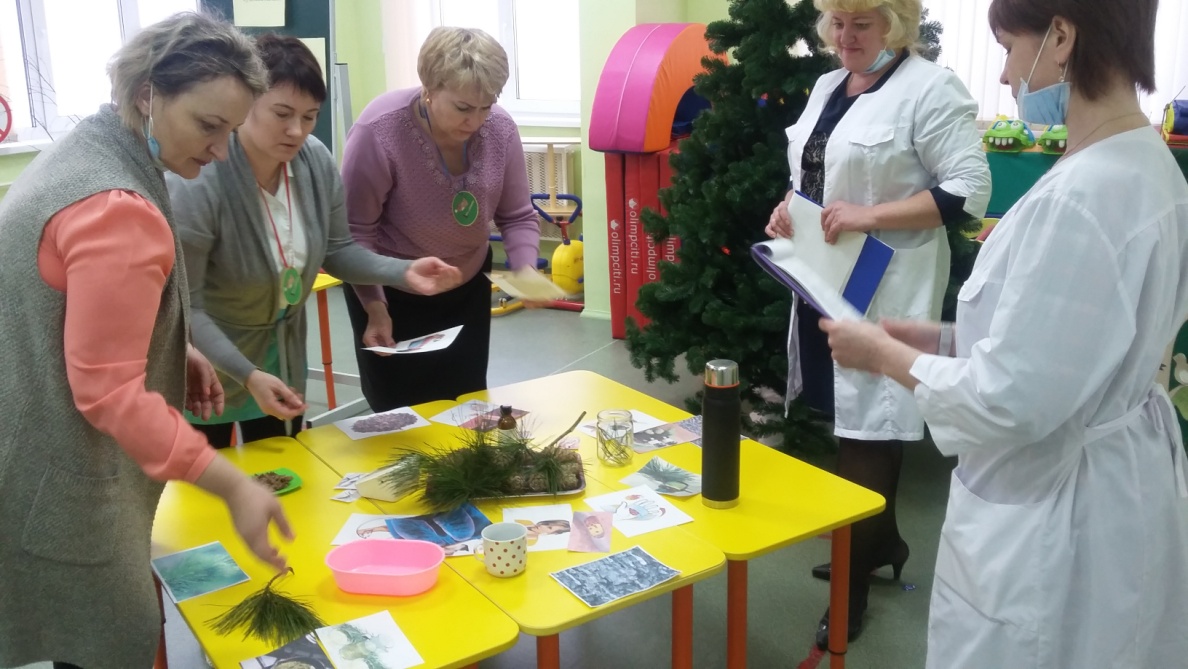 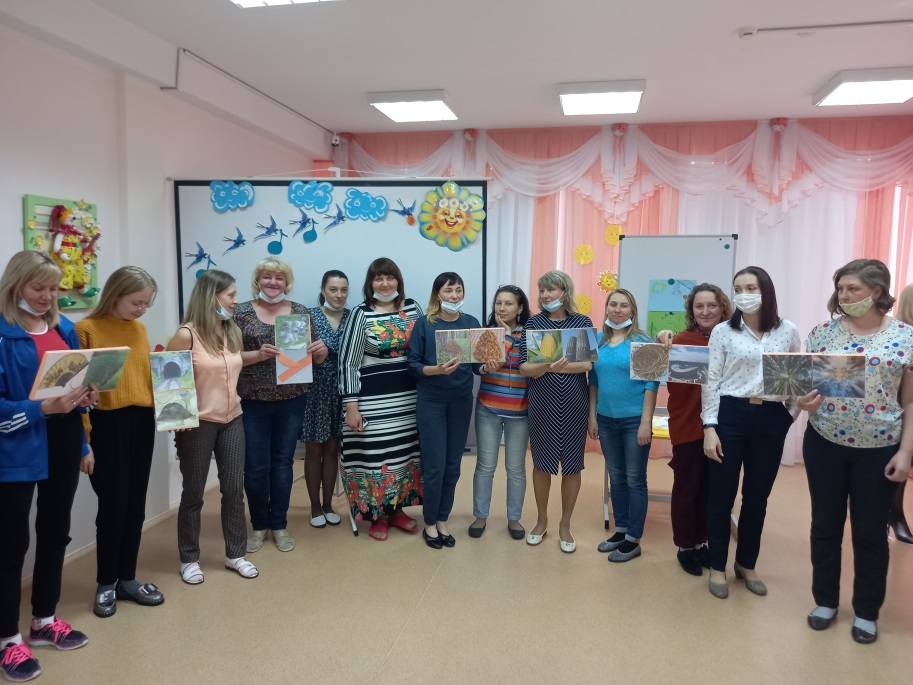 Квест «Там, на неведомых дорожках»
Квест «Таёжный великан»,
Деятельностный этап.
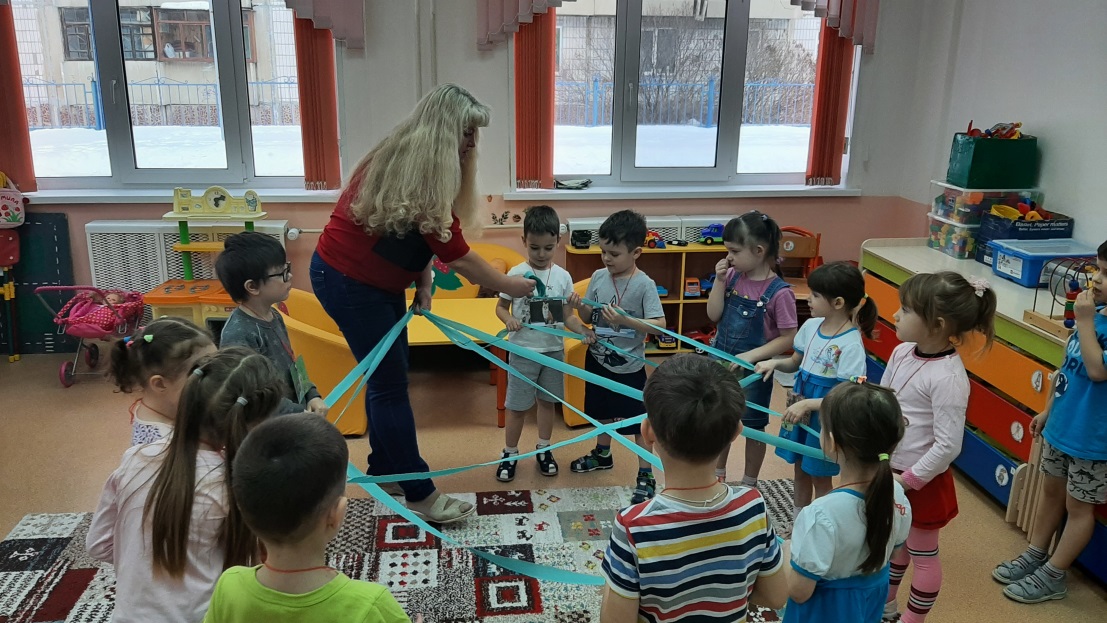 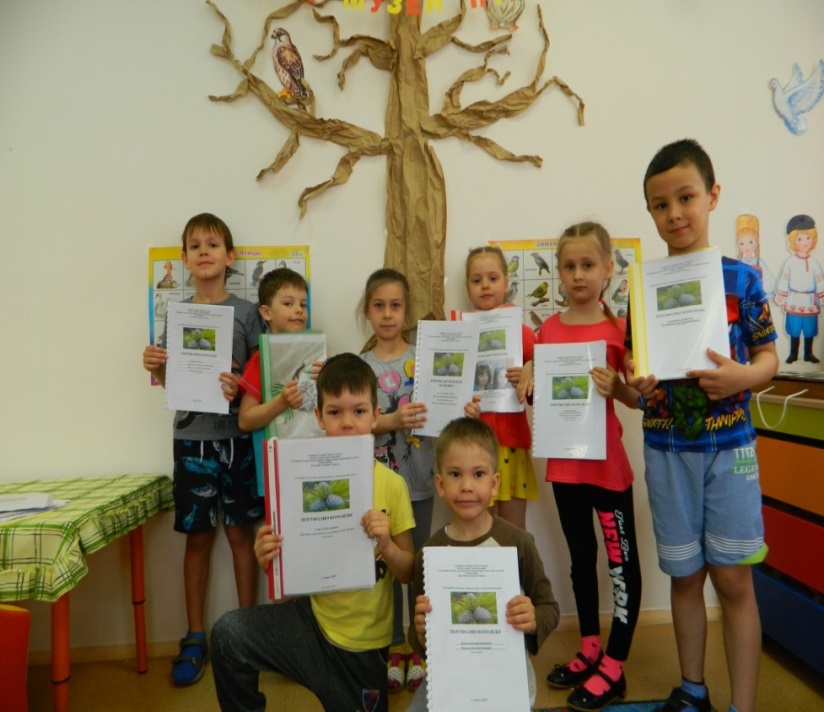 «
Игра «Паутина жизни»
«Фотоквест 
«Береги и знай, родной свой край»
Рефлексивно –оценочный этап.
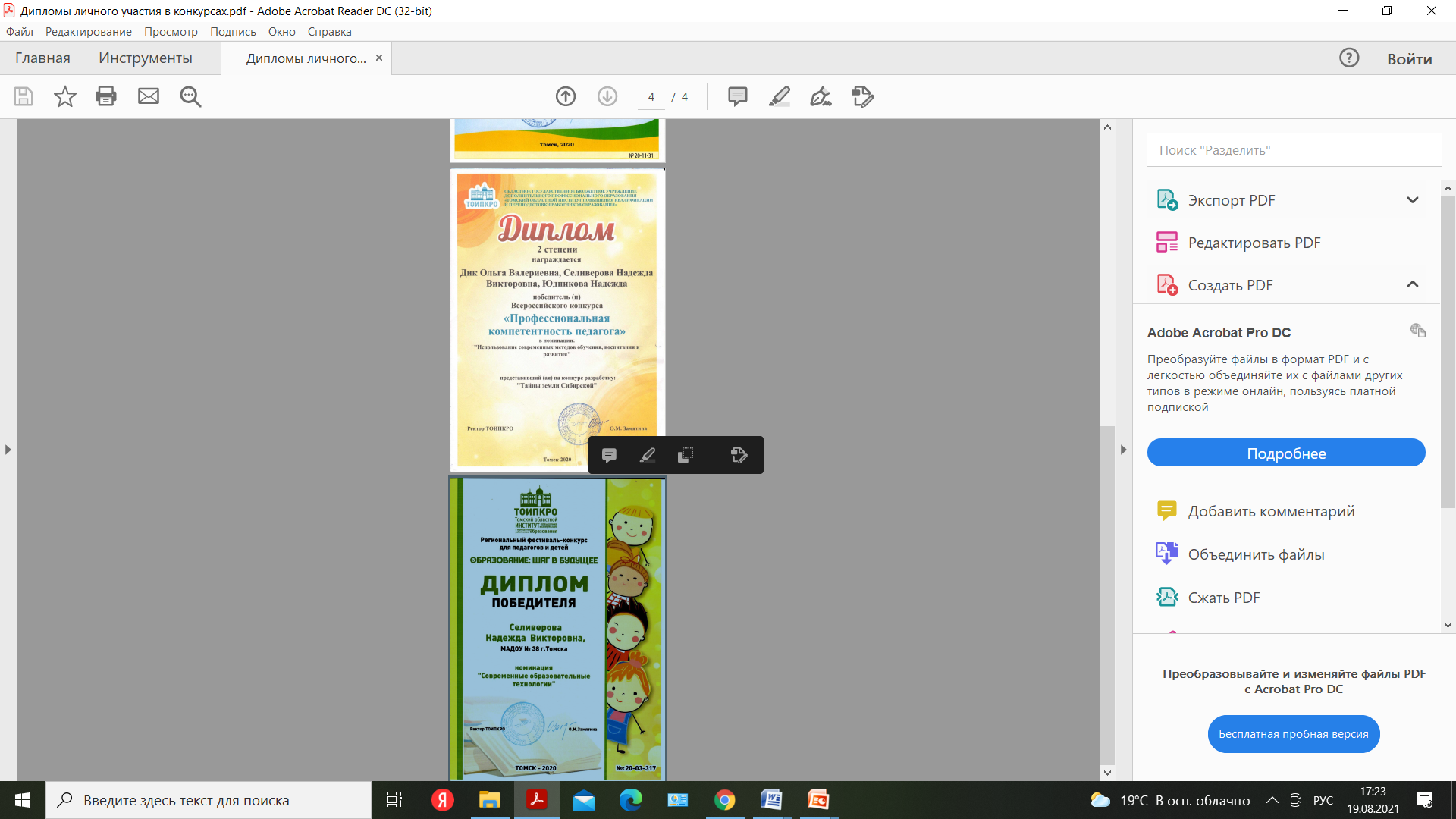 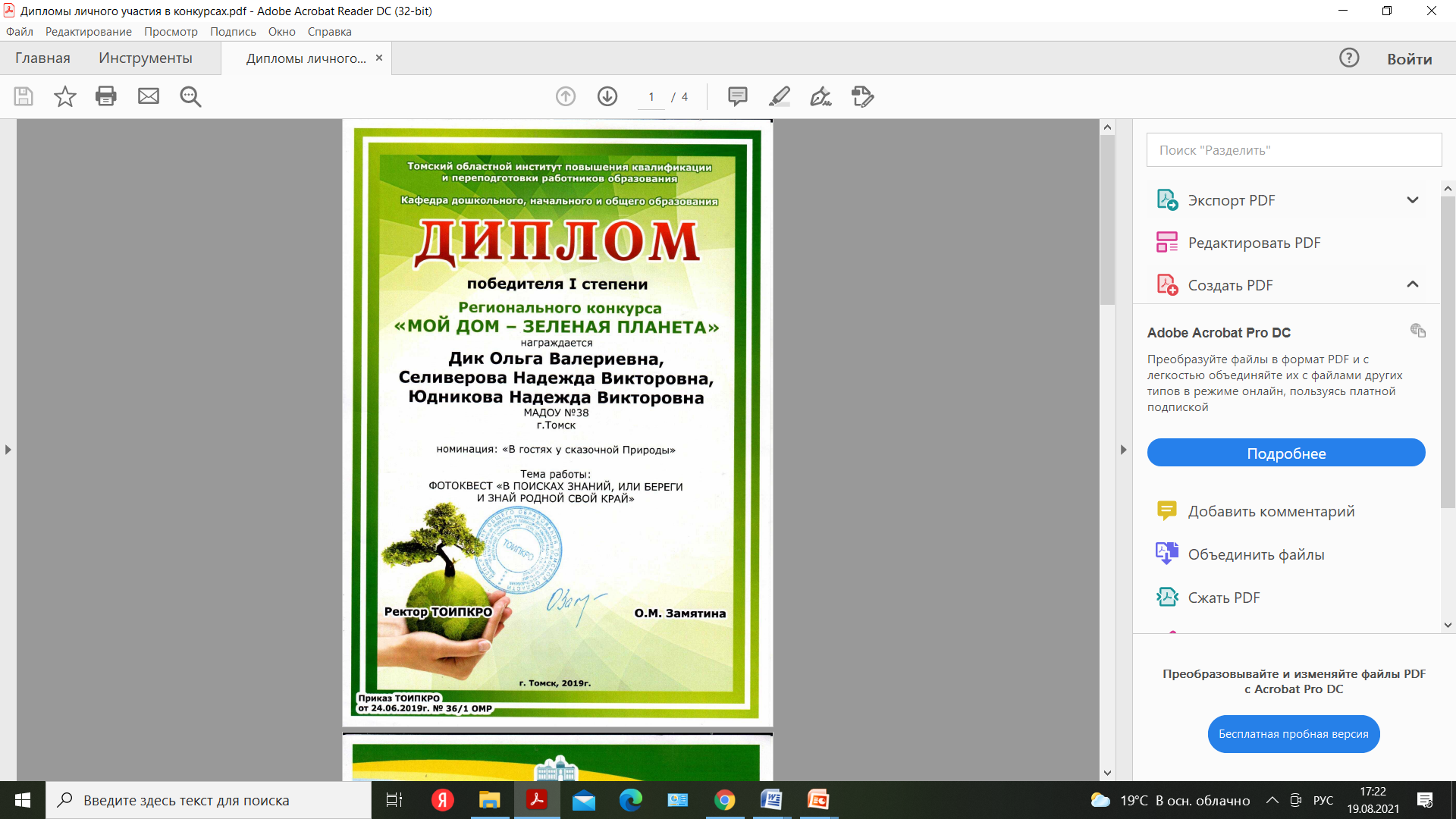 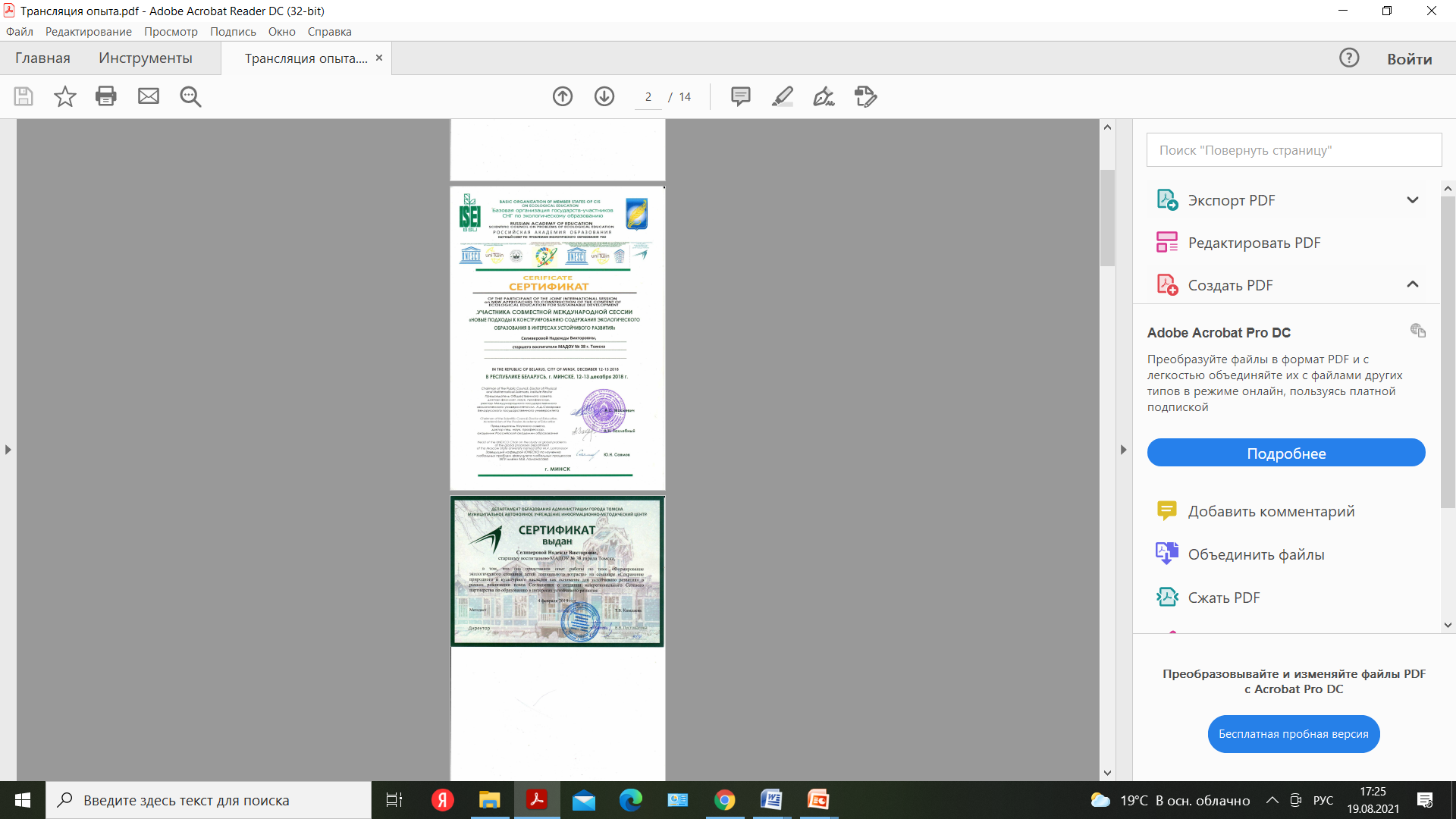 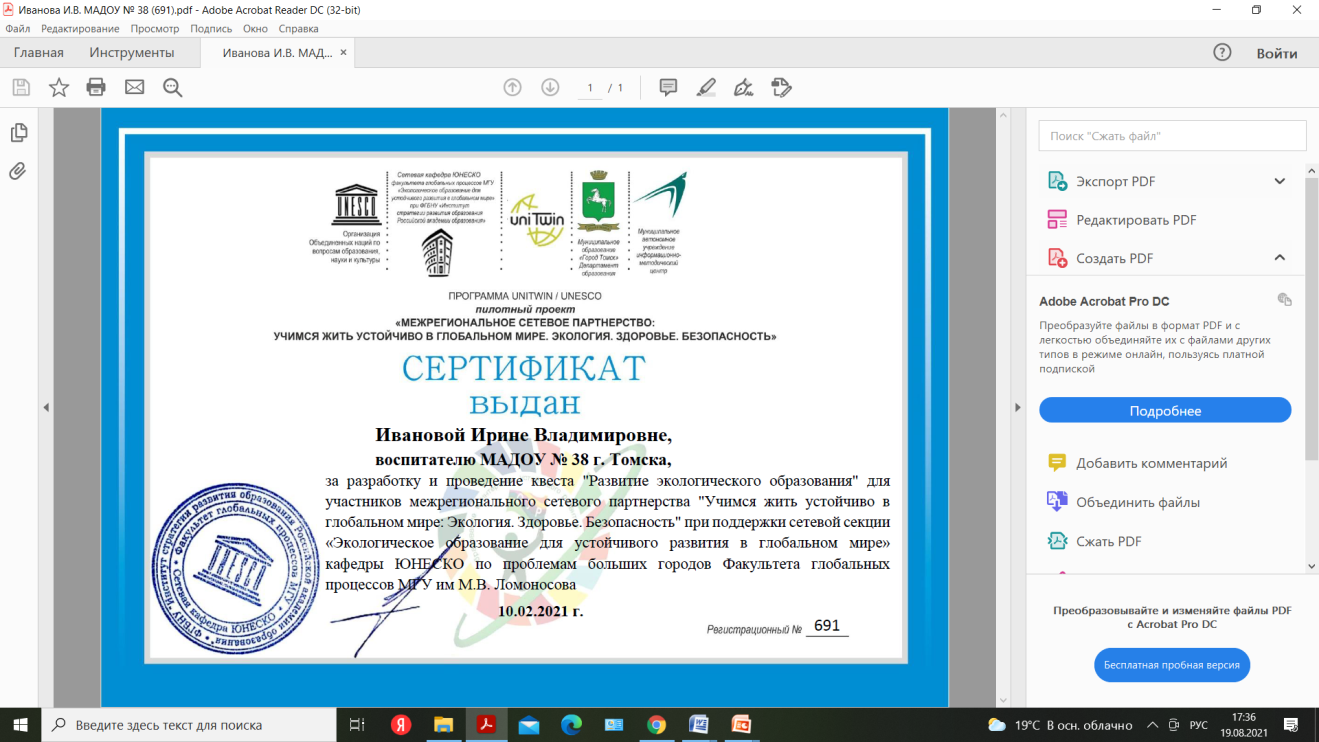 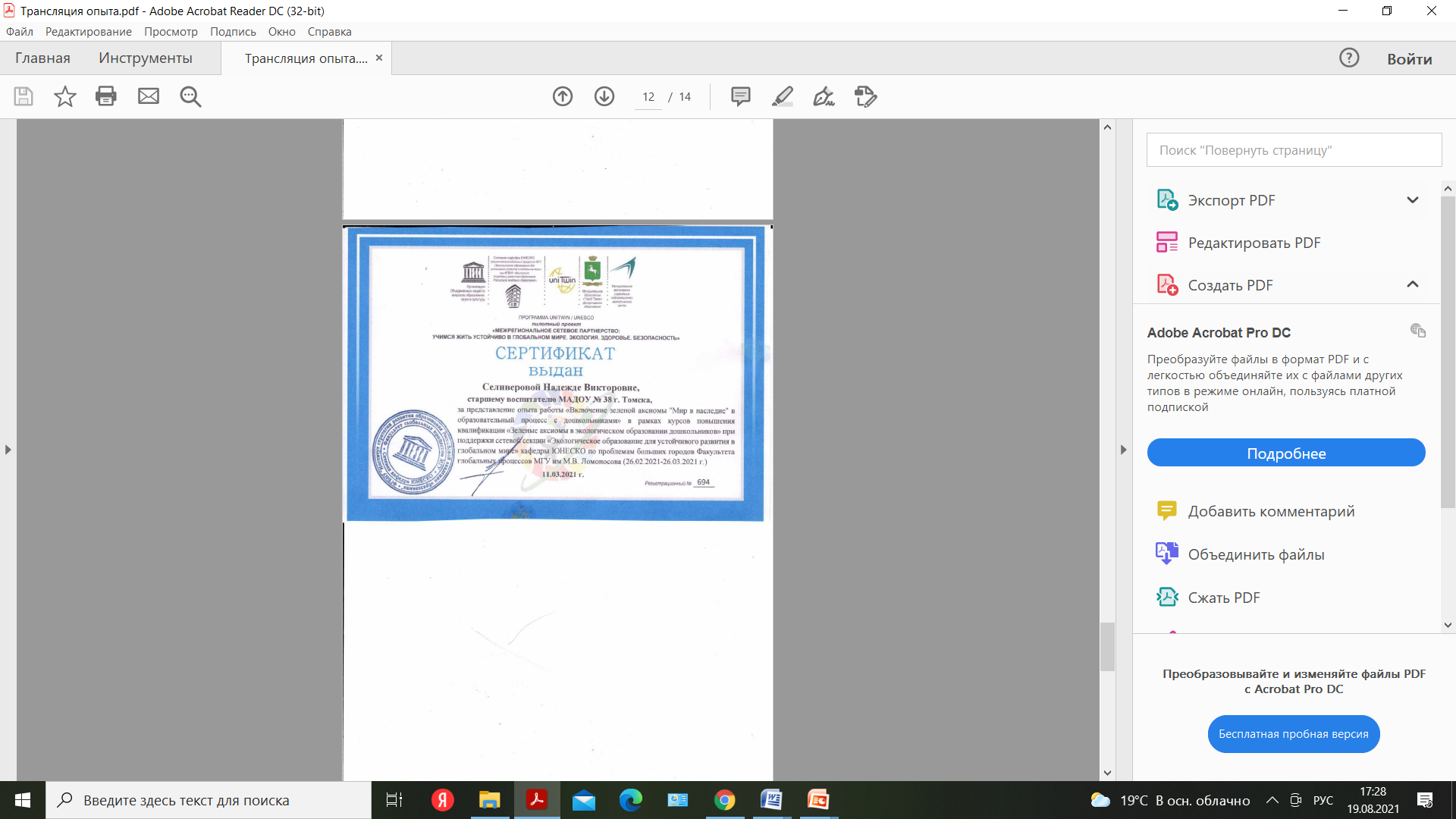 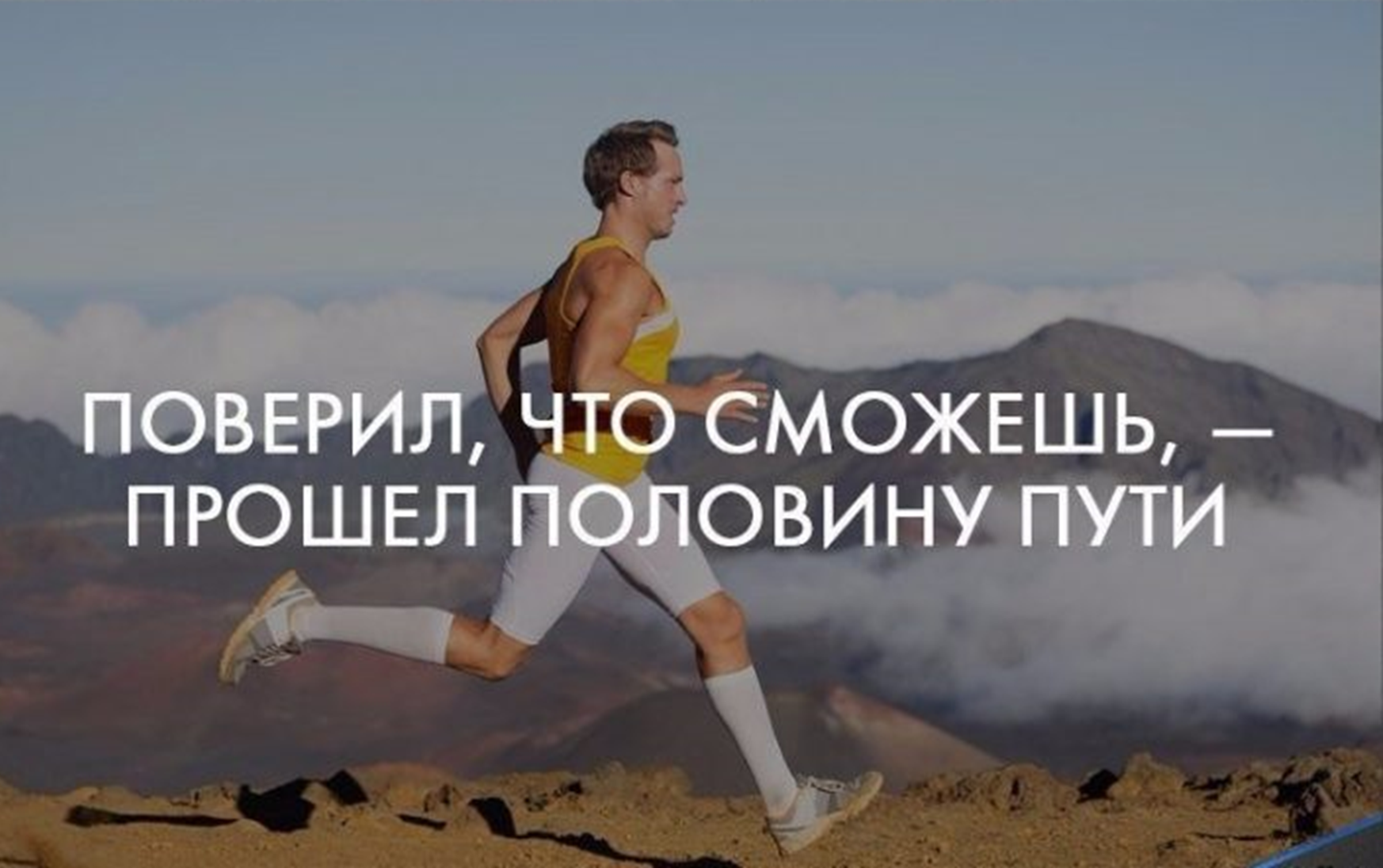 Контакты
ФИО
Никитина Ольга Серафимовна
Селиверова Надежда Викторовна
место работы МАДОУ № 38

Адрес., ул. Водопроводная 13
Раб. 66-22-16
Сот 8 -923-410-87-86
Эл. Адрес seliviorova2014@yandex.ru
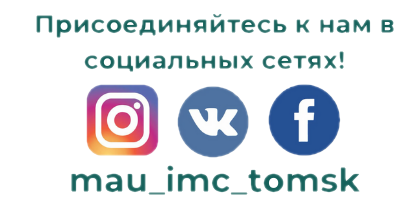